Maximiser nos ressources
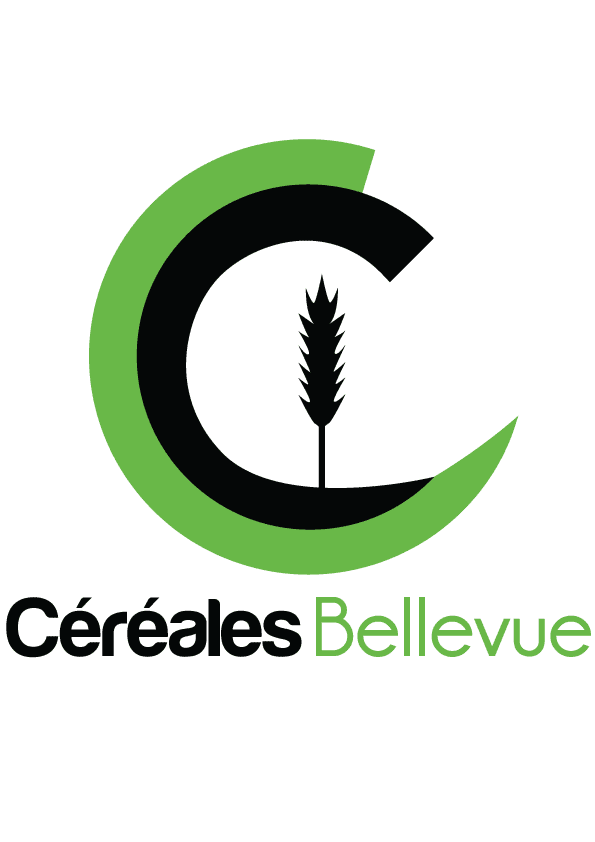 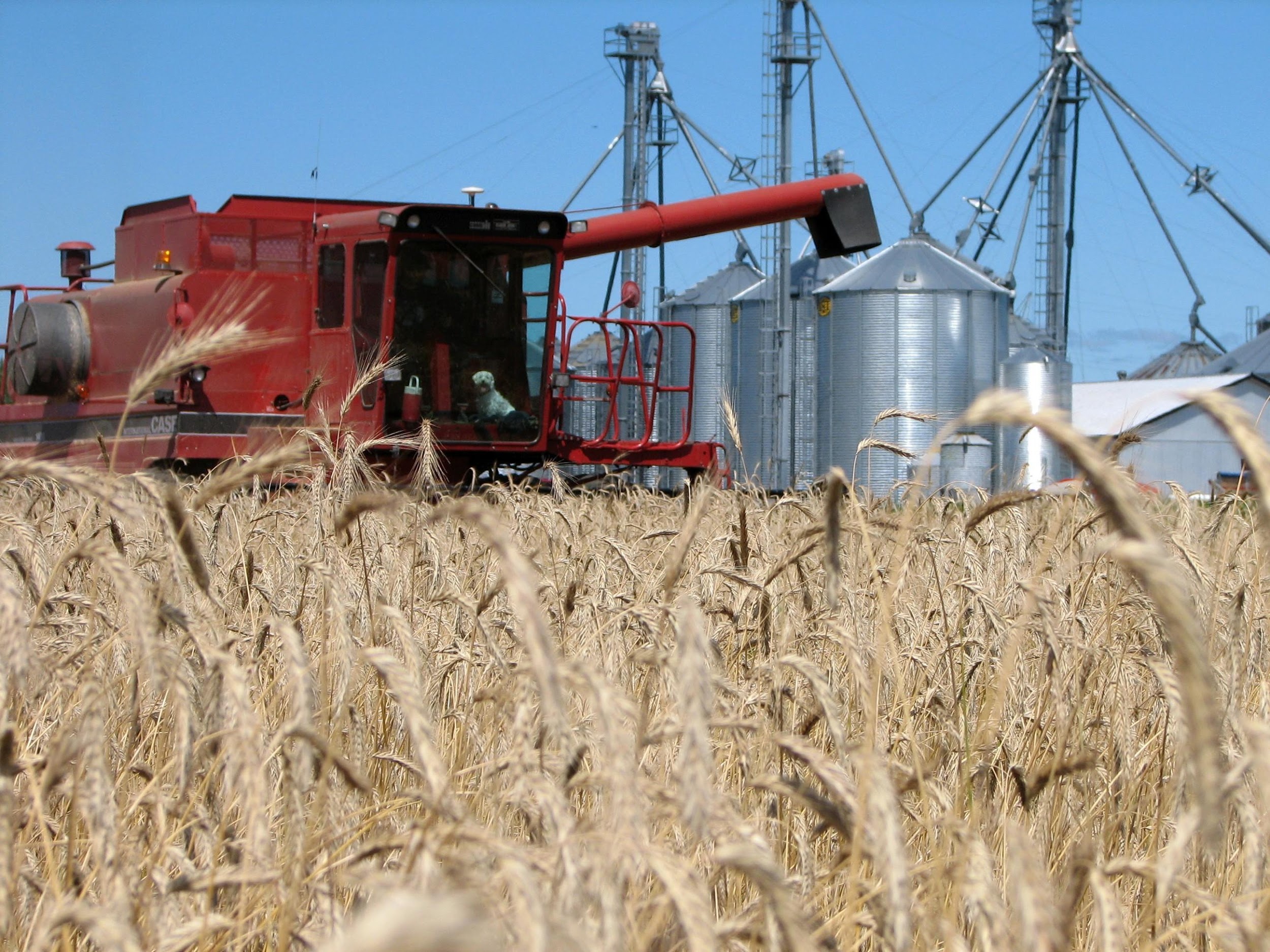 Plan présentation
Cheminement comme agriculteur
Portrait de la ferme
Notre vision
Objectifs
Actions pour les atteindre
Ferme aujourd’hui
Cereales Bellevue: Pierre &Paul
Pierrette Caplette
390 ha en culture + 400 porcs à l’engraissement
70% semis direct
30%travail minimum
3 cultures en rotation
Cultures principales
Cultures
	30% mais rend moyen (11700kg/ha fadq)
	30%soya rend moyen (3200kg/ha fadq)
	30% blé hiver + blé printemps
	10% pois verts conserverie
	cherche une 4e familles de cultures
Caractéristiques de la ferme
Producteur select semence
Plan de commercialisation depuis 1997
Plan d’approvisionnement depuis 2008
Gros tracteur 155hp
47l/ha carburant
3.5familles pour 390 ha objectif 4
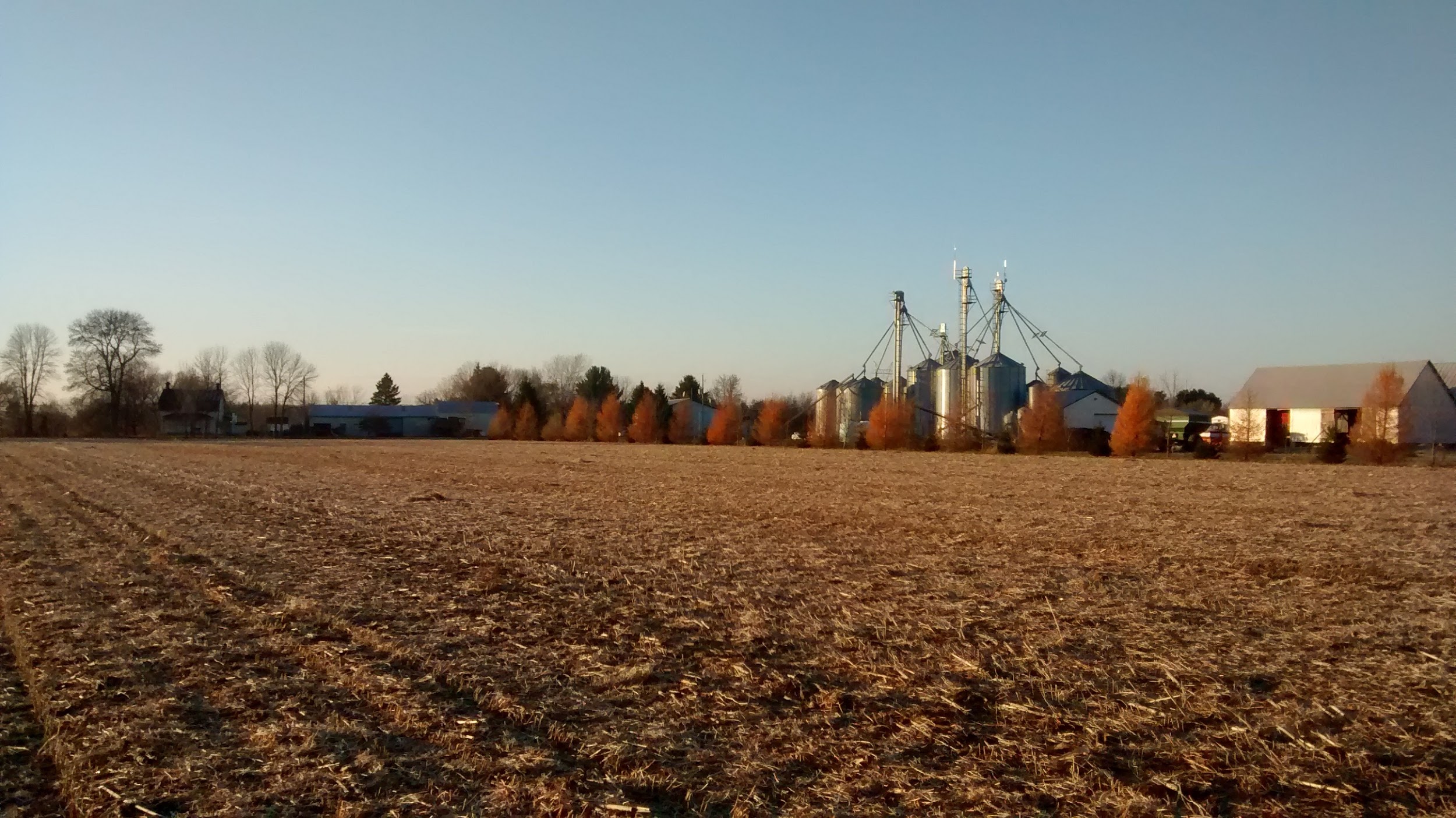 Agrandir de l’intérieur
Départ d’entreprise avec peu de moyen
Connaitre notre ferme
Ressources
Humain
Bien définir nos objectifs
Investir entre nos 2 oreilleset sous nos bottines
Formation continue
Gestion serrée parc machinerie
Cultures spécialisées
Plan stratégique de commercialisation
Gestion conditionnement et qualité des grains
Partage de connaissance
Travail en collaboration avec plusieurs agronomes
sous nos bottines
Drainage nivellement 100%
Planche initiale + raies de curage
Re drainage par zone
Maximiser chaque ha de sol
90 avaloirs gestion eau surface
Rotation
Gestion compaction
Vision
Choses simples qui rapportent beaucoup
C’est pas parce que ca fait 10 ans qu’on fait quelque chose d’une façon qu’il n’y a pas moyen de faire autrement peut être même mieux!
Remet toujours en question
Être fier de ce qu’on est et de ce qu’on parvient à faire avec ce qu’on a!
Choses simples qui rapportent beaucoup
Planifier organiser sur ordinateur
Analyse carte de rendement
Marcher observer nos champs
Devenir un agriculteur qui agit avec précision
Maitriser les bases
Éviter les modes
Faire des essaies sur la ferme
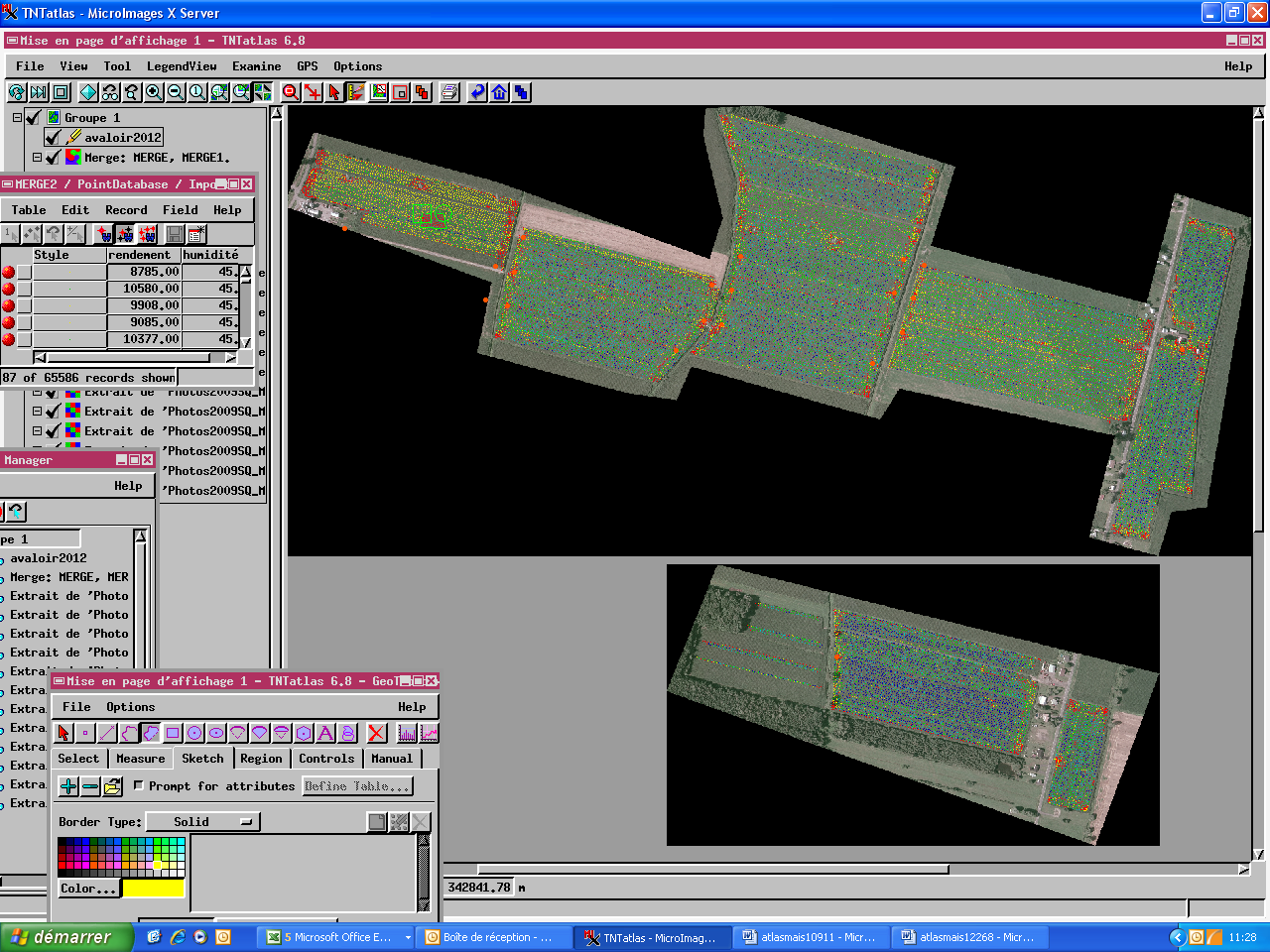 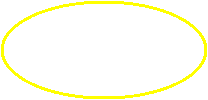 Analyse de sol
Equipements fonctionnels
Parcelle d’évaluation
Processus exécution du système de culture
Retrouver la vigueur champs en friche
Objectif une terre travaillante 
Couverts végétaux
Améliorer biodiversité 
Contrôler nos intrants
Optimiser retour des couverts
Rotation équilibrée
Gestion poids équipements
Ajout céréales dans rotation
Céréales hiver et printemps
Répartir les travaux
Sécuriser la période idéale de semis et récolte
Gestion du risque
Faciliter gestion mauvaises herbes
Gestion des travaux épandages en été
Culture idéale pour implanter couvert
Comparaison culture
Blé hiver a 5.5tm/ha = mais grain a 11.55tm/ha
Rendement ordinaire blé hiver 5tm/ha équivaut à un excellent rendement de blé printemps
Engrais verts+ plantes couverture
Biodiversité
Occuper l’espace 
Contrôle mauvaises herbes
Nourriture micro-organisme sol
Système racinaire 
Facilité écoulement et pénétration de l’eau
Apprivoiser les couverts
Retour repousse de seigle et blé hiver
Aujourd’hui semis systématique derriere récolte soya
Trèfle dans le blé
Ray gras dans le mais
Seigle hiver + pois fourrager dans mais
Couvert mélange plusieurs plantes
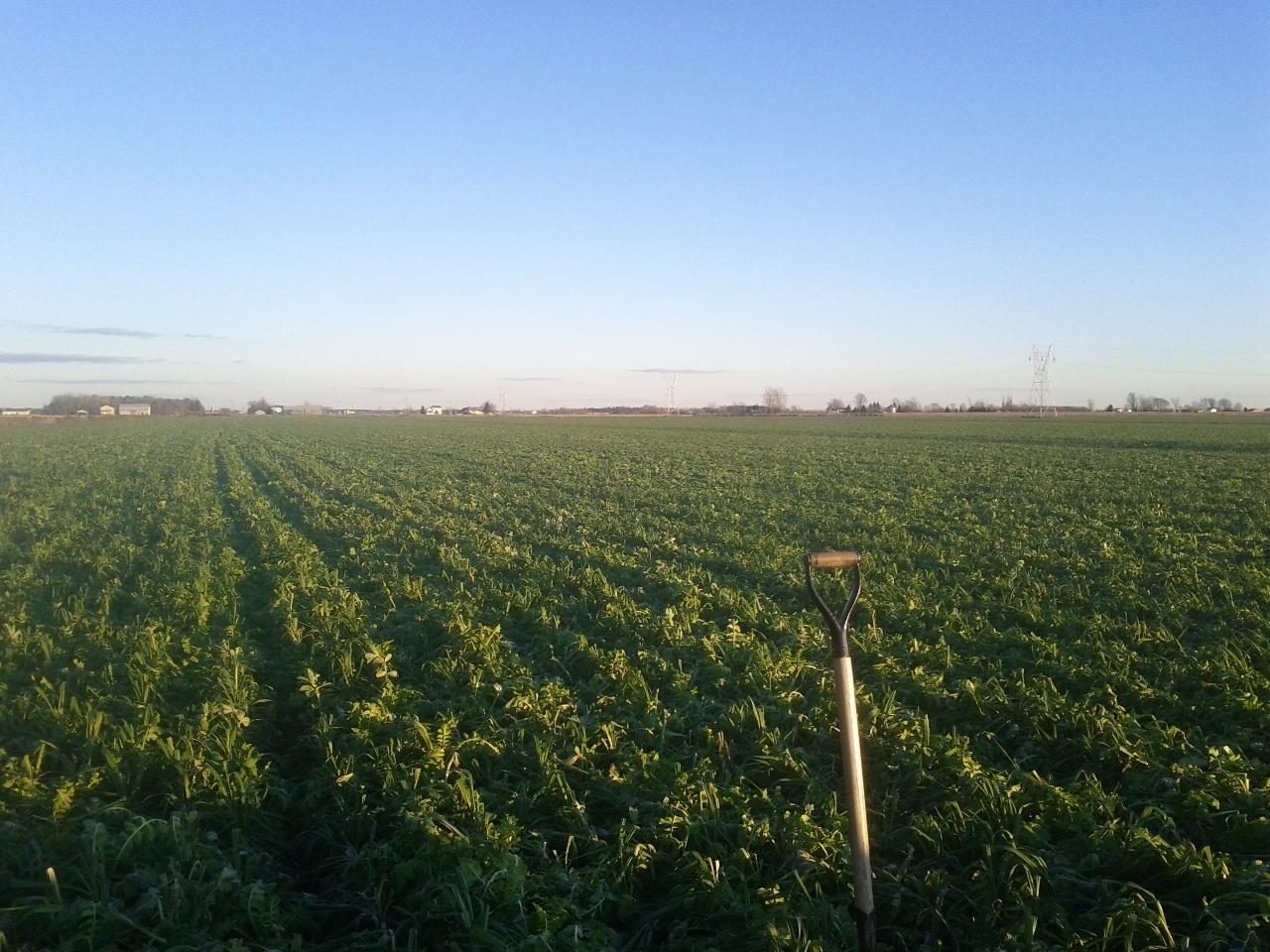 Semis mais ds couvert seigle
Semis ds seigle
Semis trèfle au semis
Semis trefle par vasage
Huia+ rouge 1 coupe
8kg/ha semis par vasage tot au printemps
Cout semence 72$/ha
Retour azote moyen 50-75unités N
Gain de rendement sur culture du mais
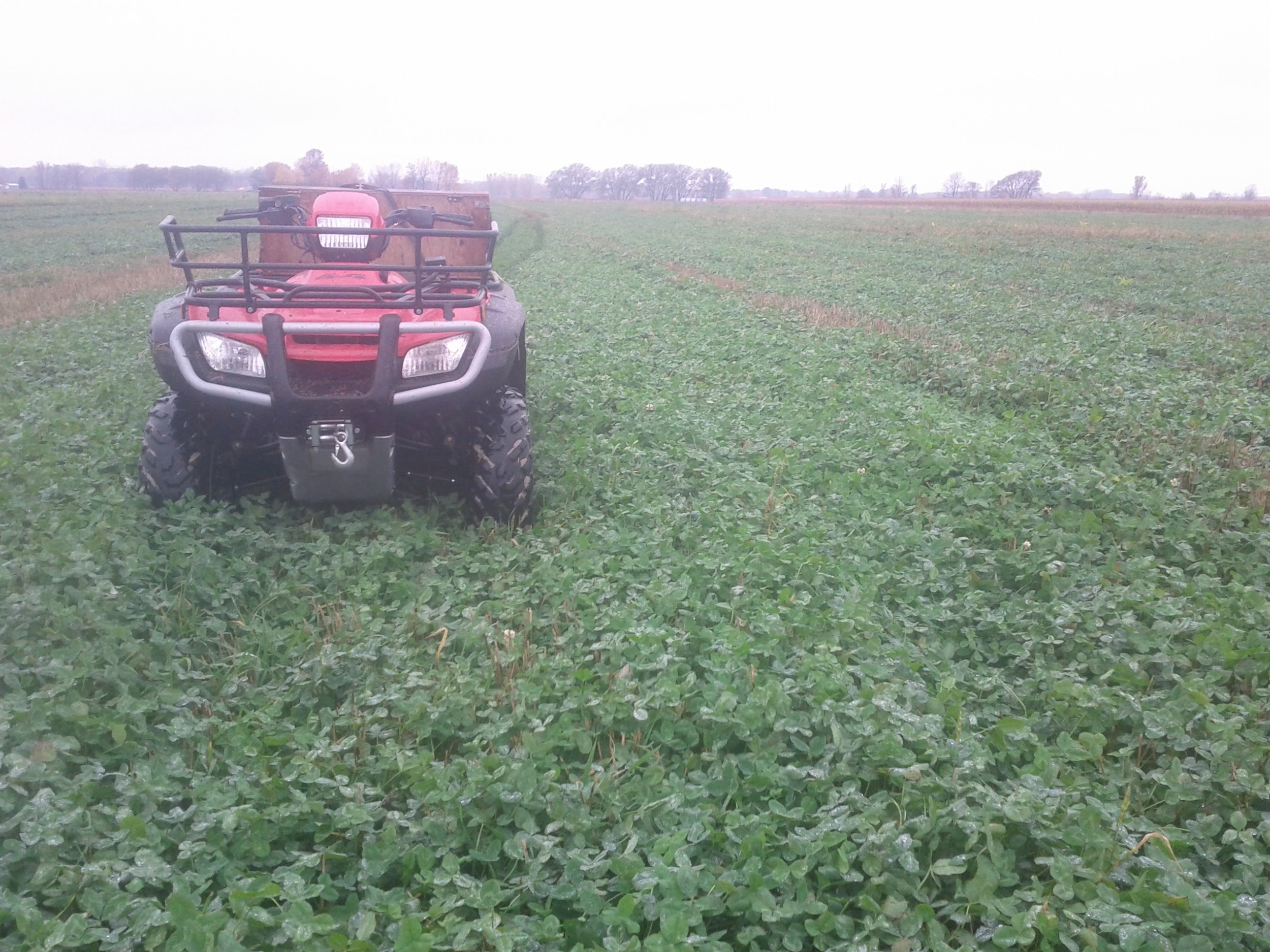 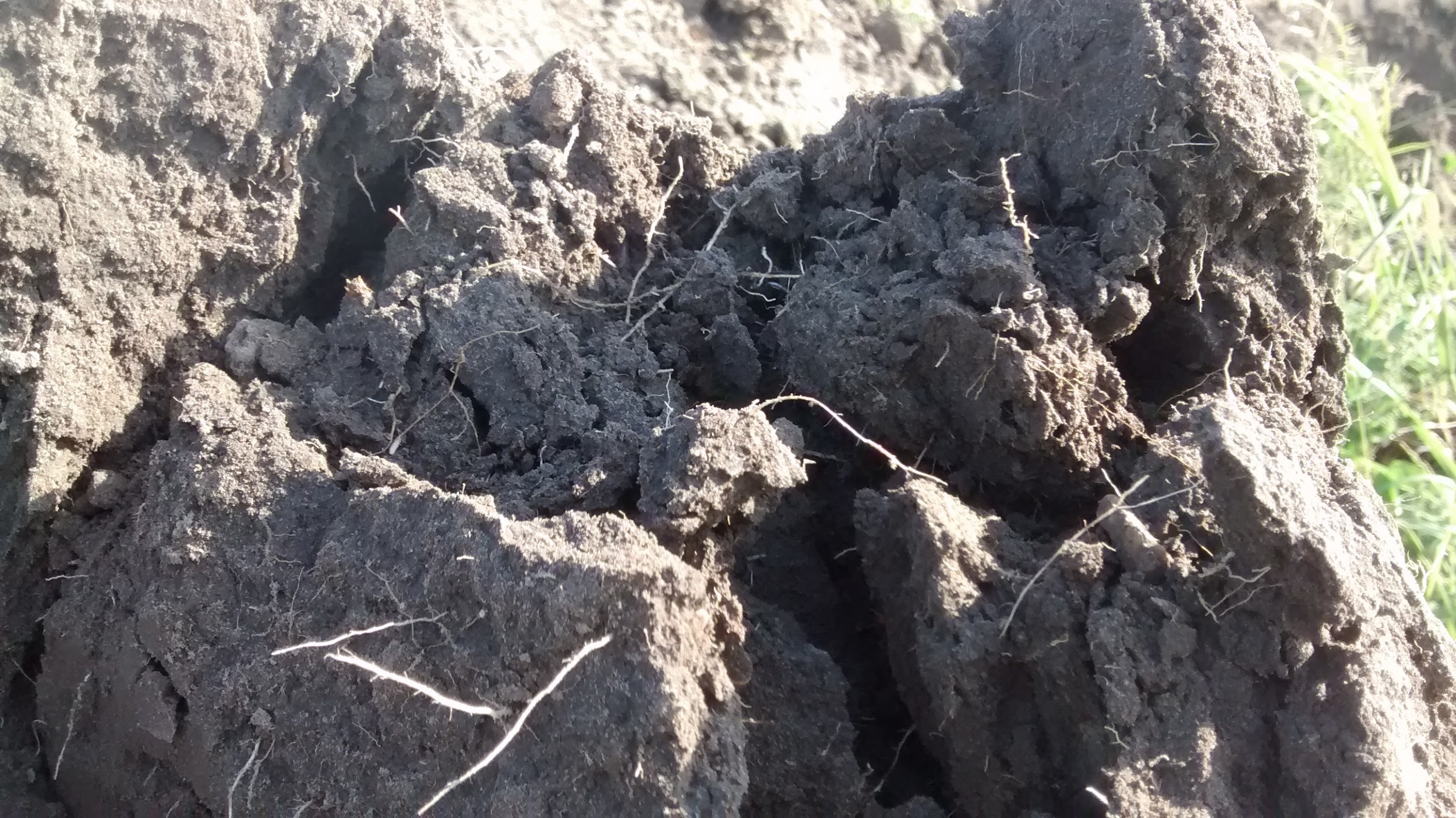 Mélange avoine pois radis sarrazin feveroles
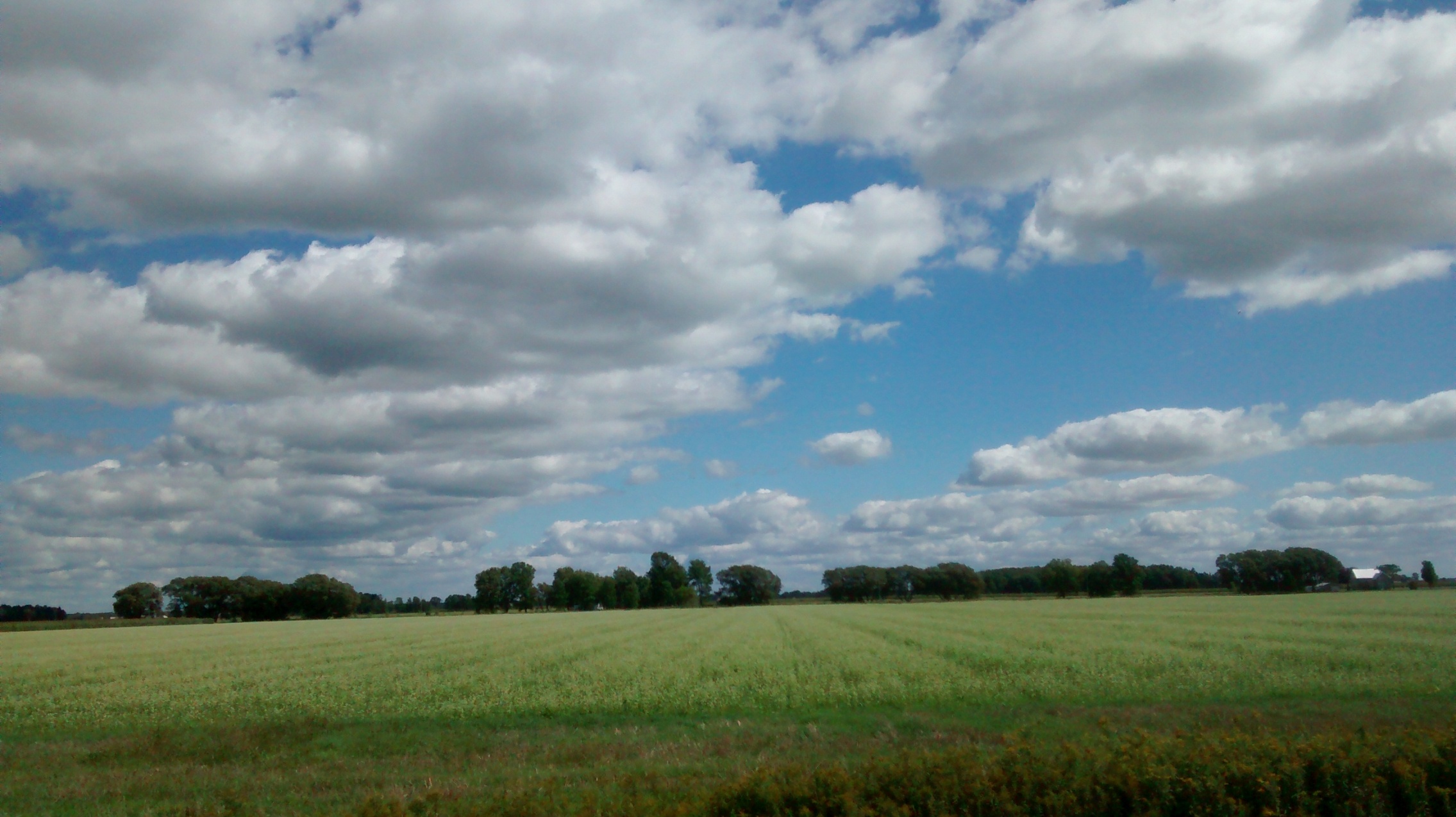 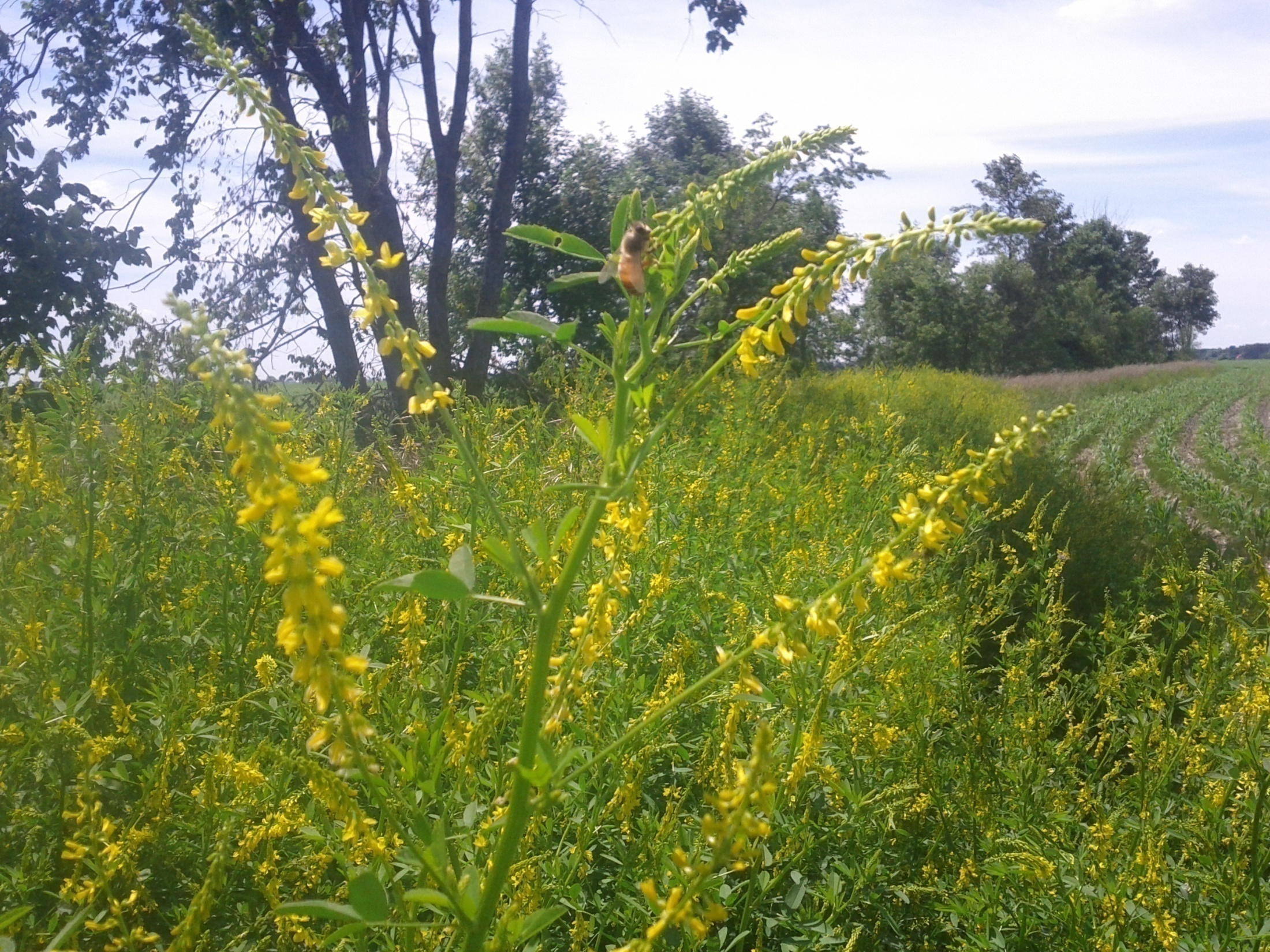 Compaction
On sort nos pantoufle!
Machinerie légère
Pneu
Stratégie pour aller au champs
Gestion du «  grain car »
Travail minimum et s direct
Cultures été
Formation sur gestion des pneus
Gestion du grain car
Prêt pour semis soya
Semis direct soya
Picoteuse modifiée
Semis direct soya
Arrosage en bande
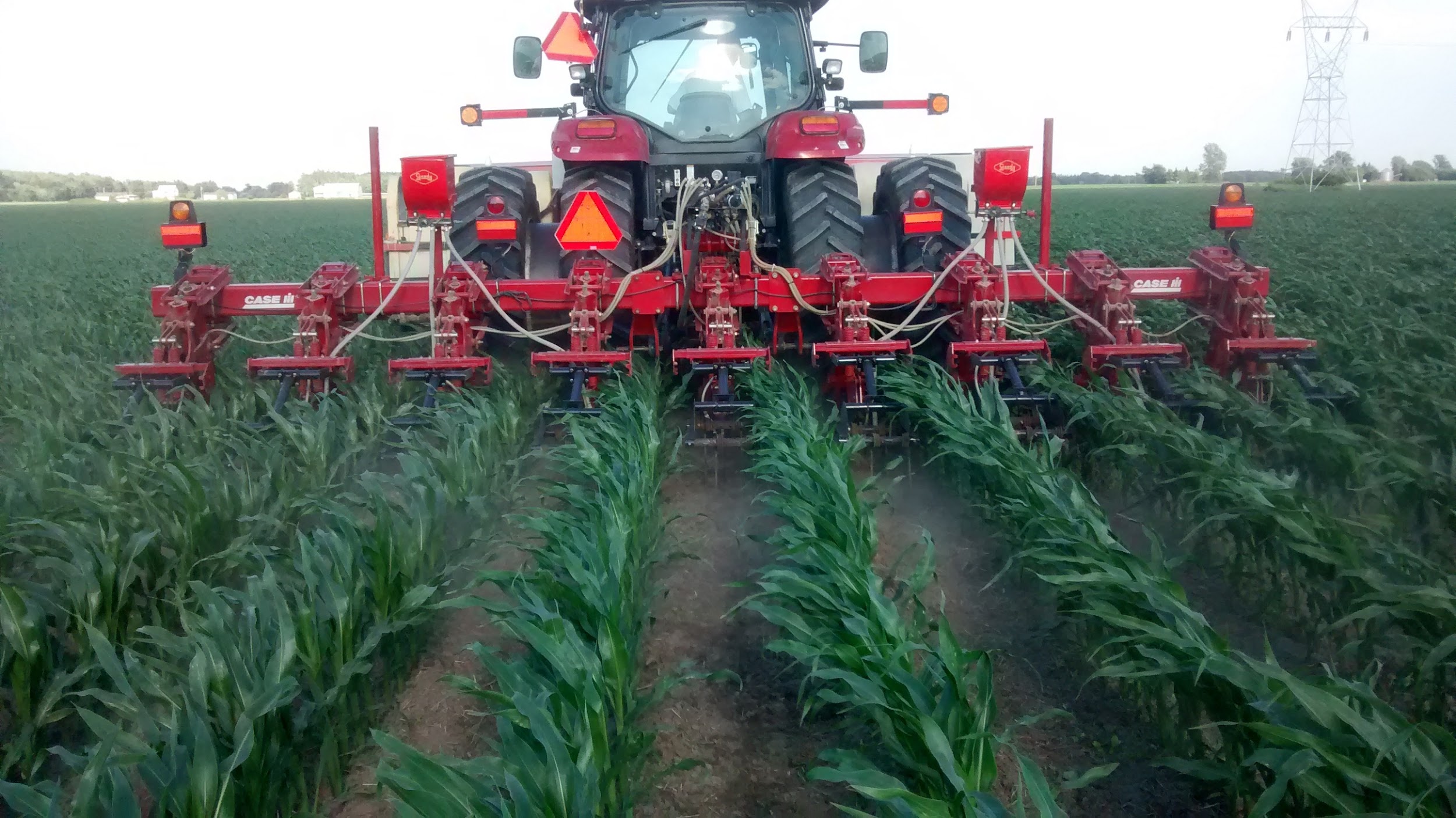 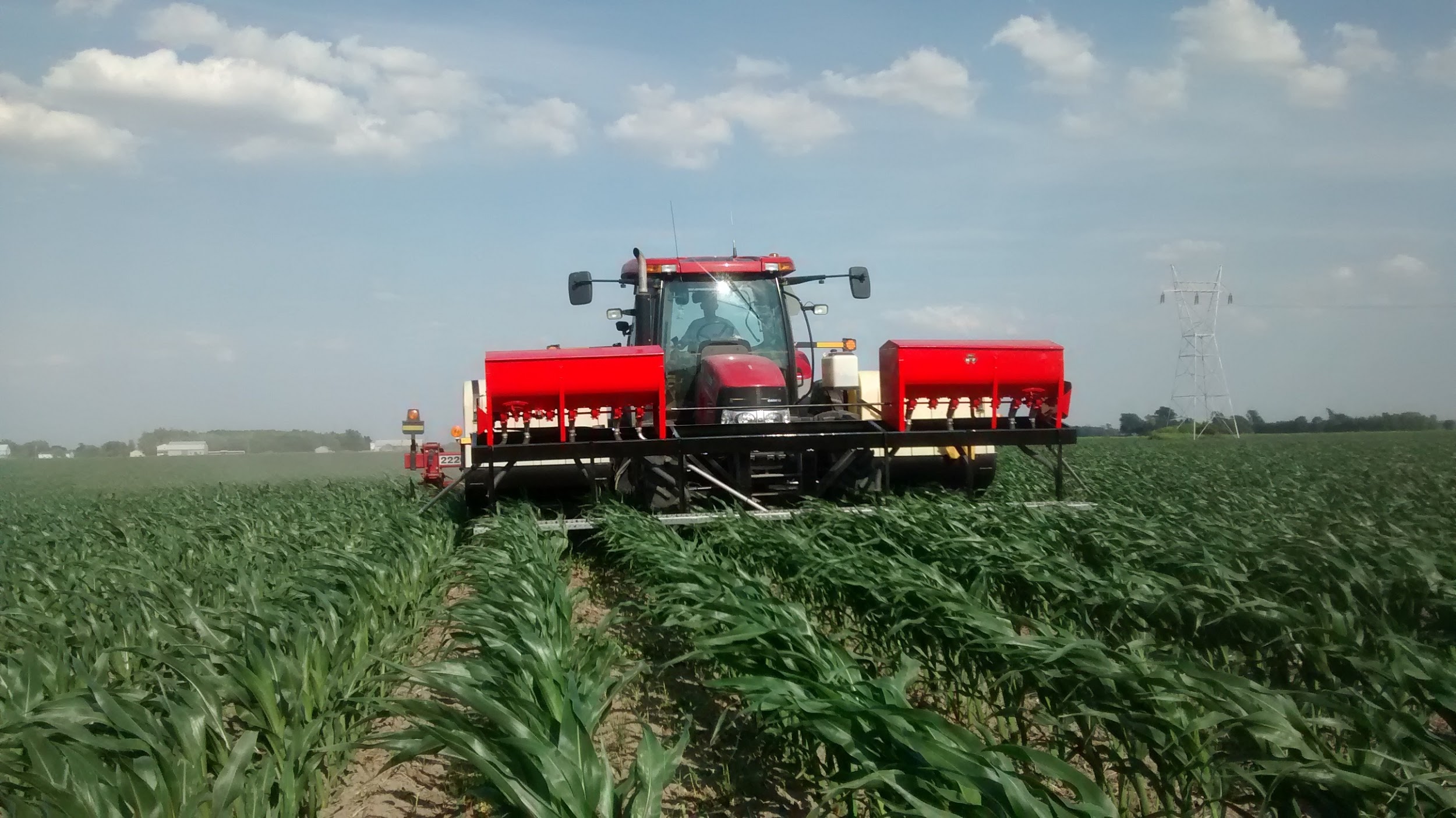 Seigle vs raygras
10kg raygras bande 18 pouces =26$
50kg seigle bande 18 pouces=15$
Plus agressif printemps suivant
Soya aime pousser sur du seigle
Facile à détruire 
Excellent système racinaire
Pourquoi pas le blé hiver!
Couvert de 16 mois si trèfle implanté
Rendement 30% + élevé
Gain rendement de 1000-1500kg mais année suivante
Couvert payant $
Potentiel blé hiver
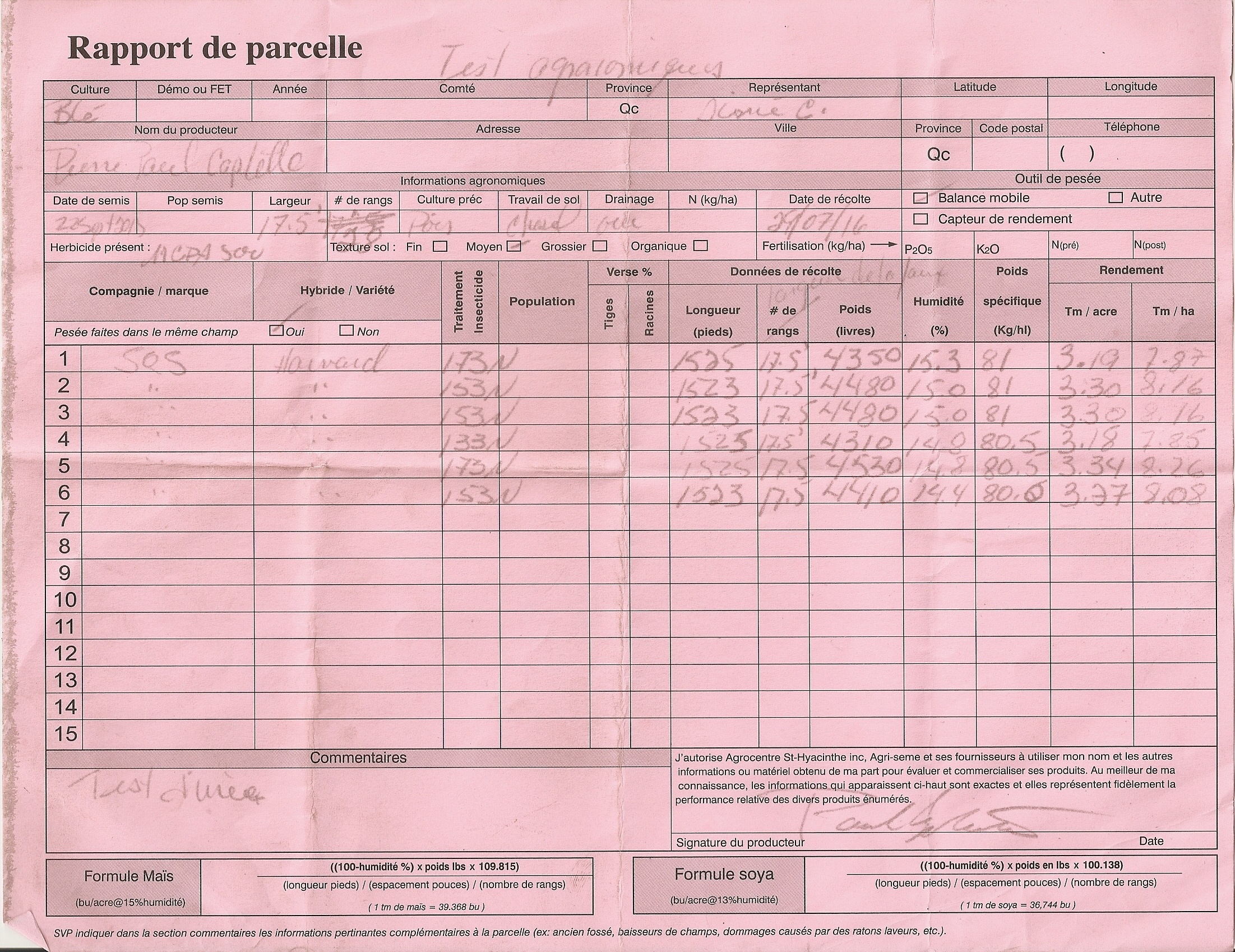 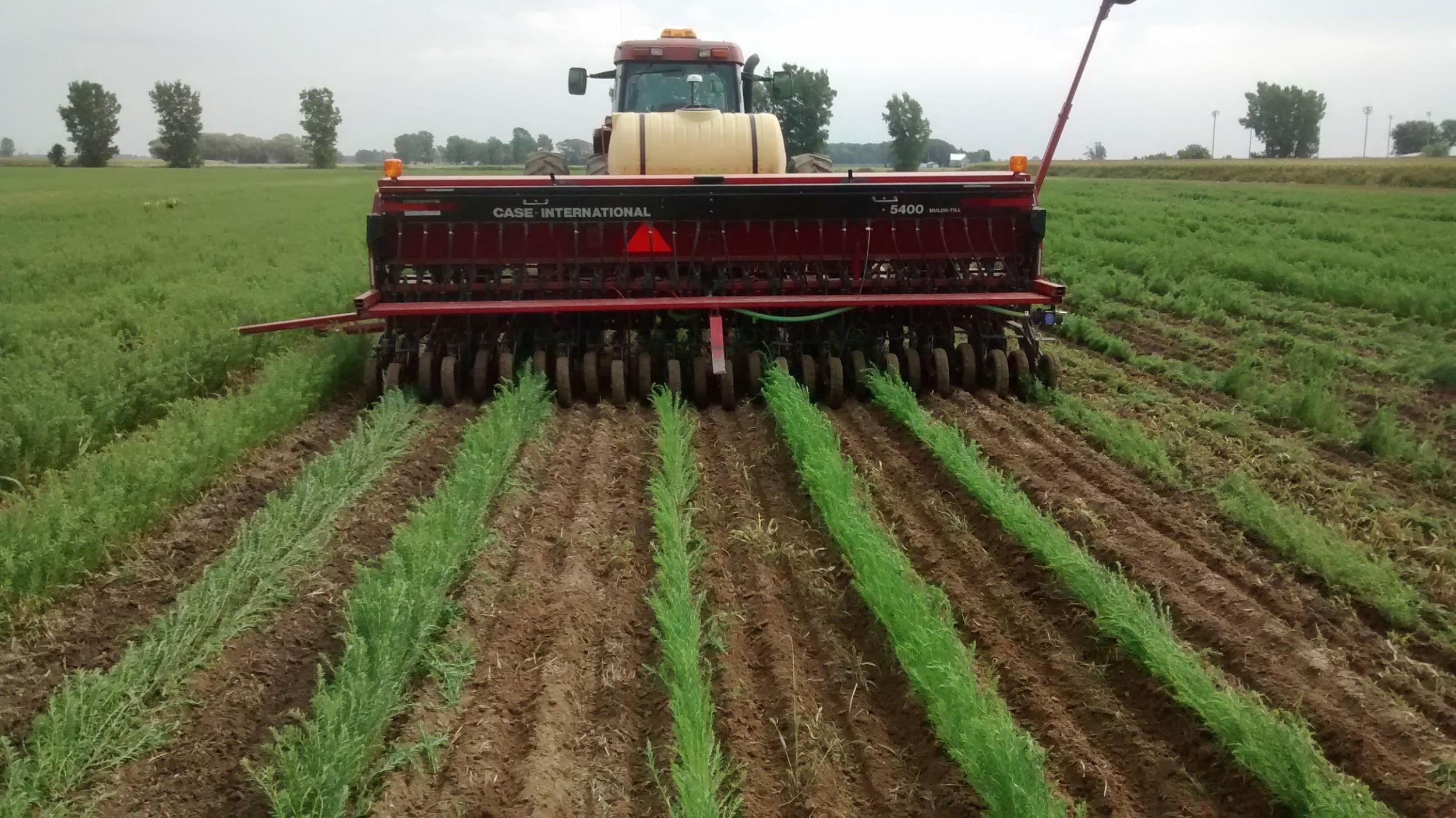 innovation
cout clôture végétale
Semence de lin 11kg/ha(75cm)=21.34$
325 ml/ha poast ultra=27.30$
1l/ha buctril M 15.87$/ha
1.25 l/ha merge =11$/ha
$ total:75.34$
Hiver2015-16
Blé hiver dans clôture végétale
Blé hiver
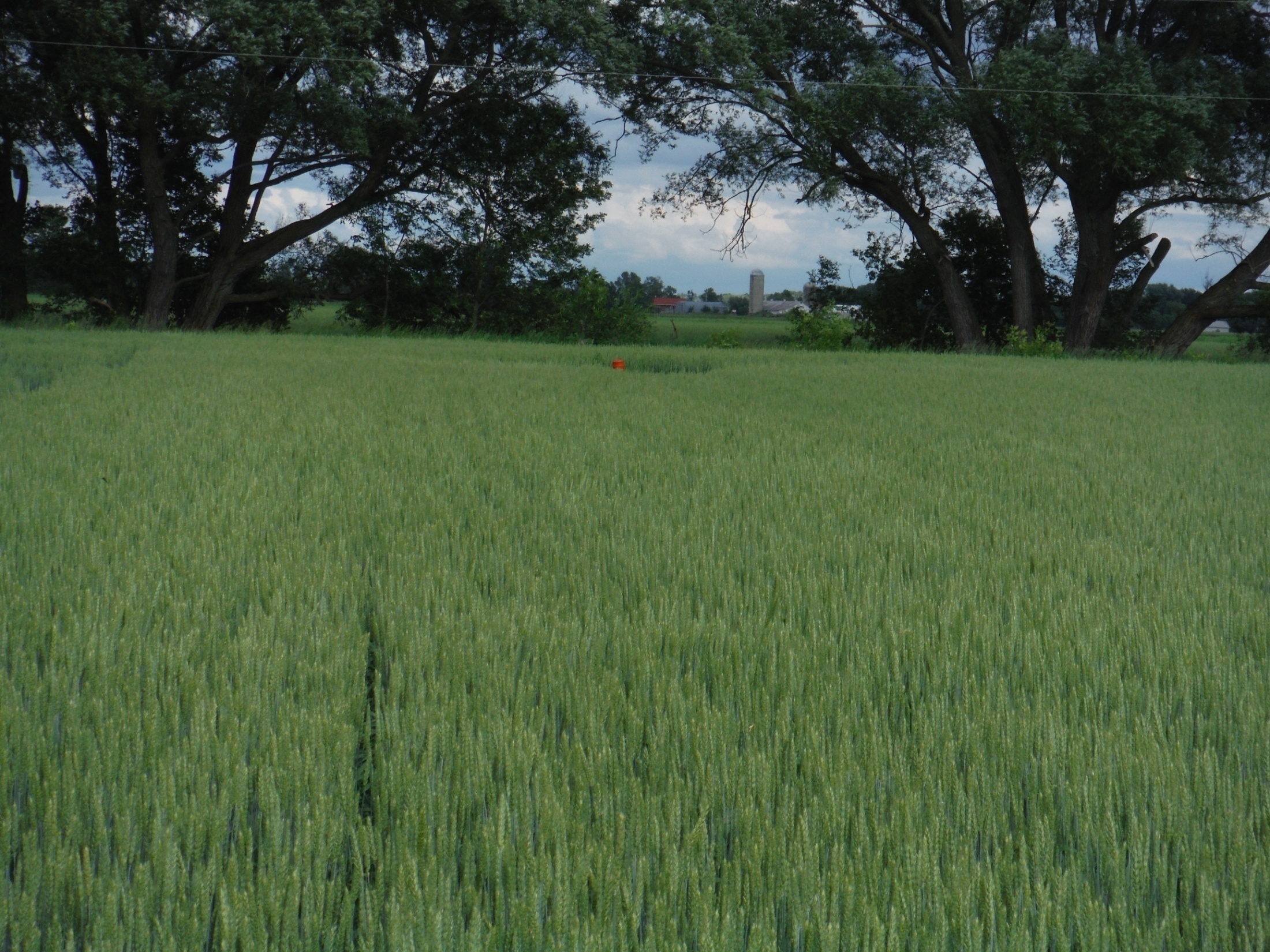 Sol paresseux
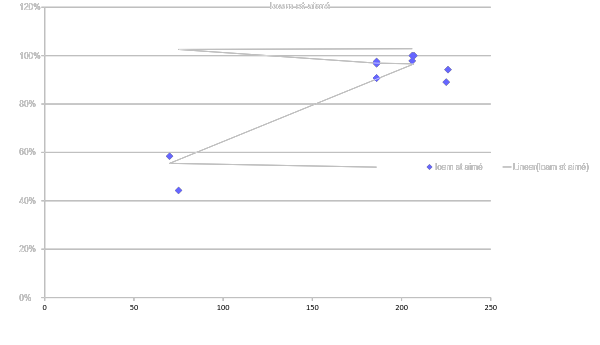 Sol travaillant
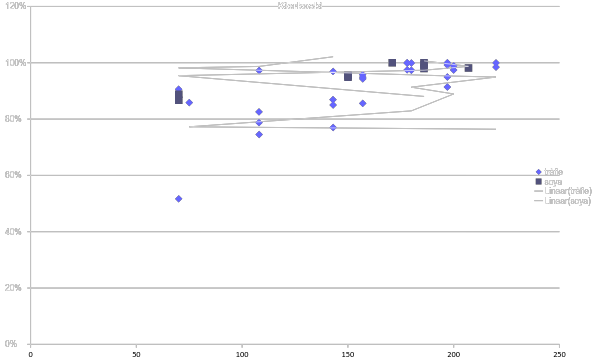 Sol travaillant après blé+trèfle
Sol standard
Commercialisation
Formation
Information
Établir une clientèle diversifiée
Négociants
Centre de grains
Meuniers
Connaitre notre propre cout de production
Insérer notre marge bénéficiaire visée
Plan de commercialisation
Planifier les ventes de céréales sur papier chiffrier
Etablir des objectifs réalisables sur:
la période de livraison
la quantité
la base 
le contrat à terme
Par rapport à notre cout production
Plan de commercialisation
Selon la trésorerie de l’entreprise
Selon la capacité d’entreposage
Selon notre situation financière
Notre tolérance aux risques
Le comportement de la base donne l’heure juste si marché est acheteur ou non
Calcul de la base(prime)
Facteur de conversion
Prix du mais $/tm /39.368 = $/boisseau
Prix du soya $/tm/36.744 = $/boisseau
Ex:Mais 185$/tm
185/39.368=4.69$/boisseau- cat  rapproché
Mars 08(5.26)
4.69-5.26=   -0.57$/boisseau
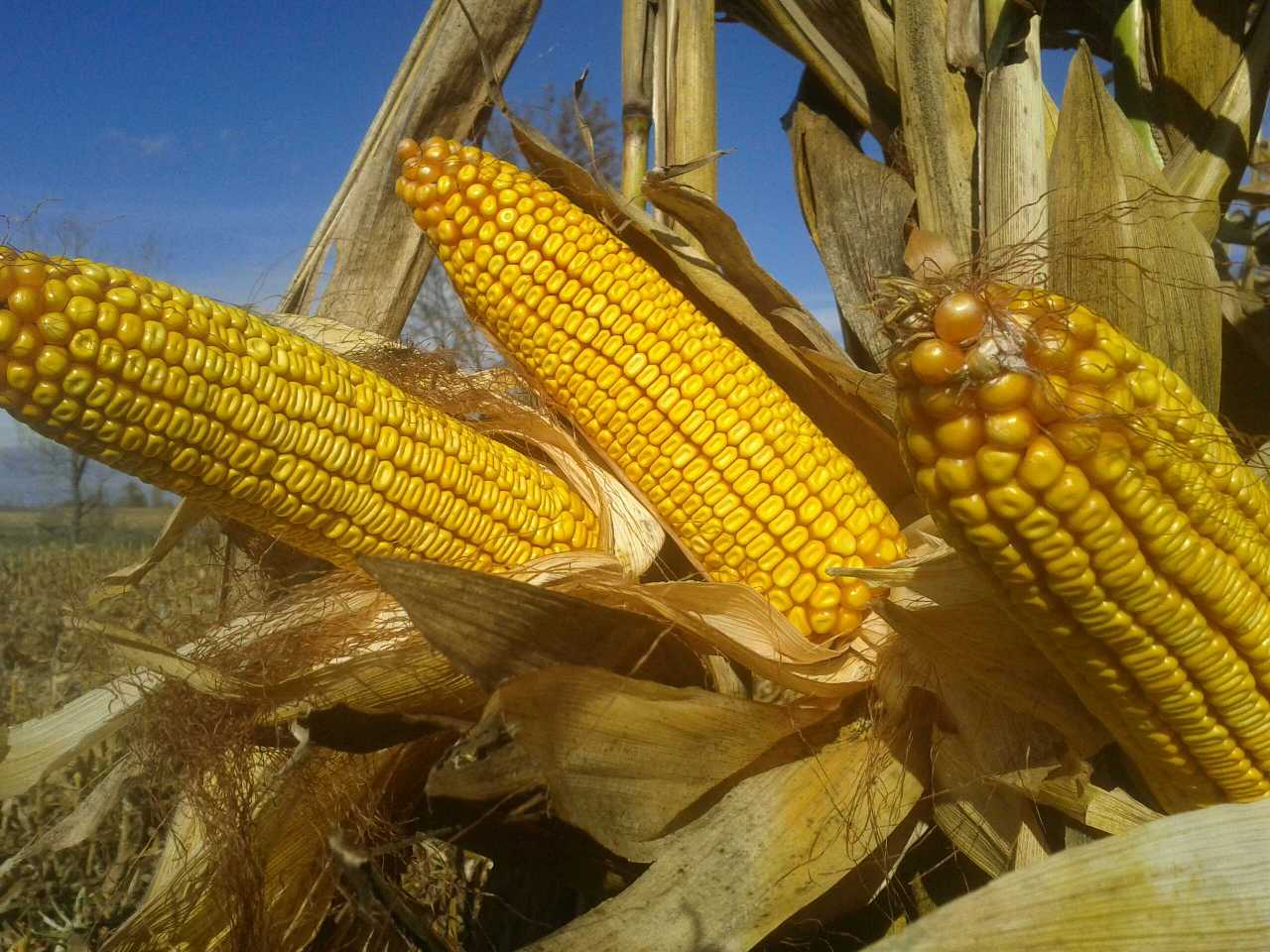 Merci
@ PaulCaplette(twitter)
CerealesBellevue.com
cerealesbellevue@gmail.com
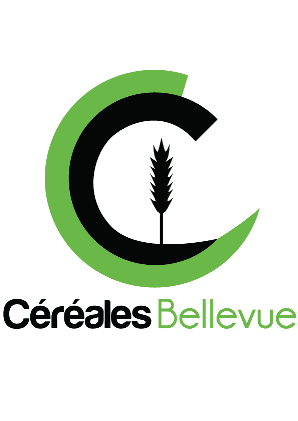